Cryptography Basics
Henry Wise Wood Math and Computer Science Club

December 12, 2011
Why do I need Cryptography?
ConfidentialityEnsuring that only intended recipients can read a message
Authentication / Non-repudiationProving one’s identity and preventing a sender from denying that he/she sent the message
IntegrityVerifying that a message has not been damaged in transmission
Hash functions
A one-way function that takes an arbitrary amount of data and produces a fixed-length output, called a hash/digest



A 16-byte hash has 128 bits, so there are 2128 ≈ 3.4 × 1038 possible hashes
0 to ∞
bytes of data
Cryptographic hash function
16 byte hash
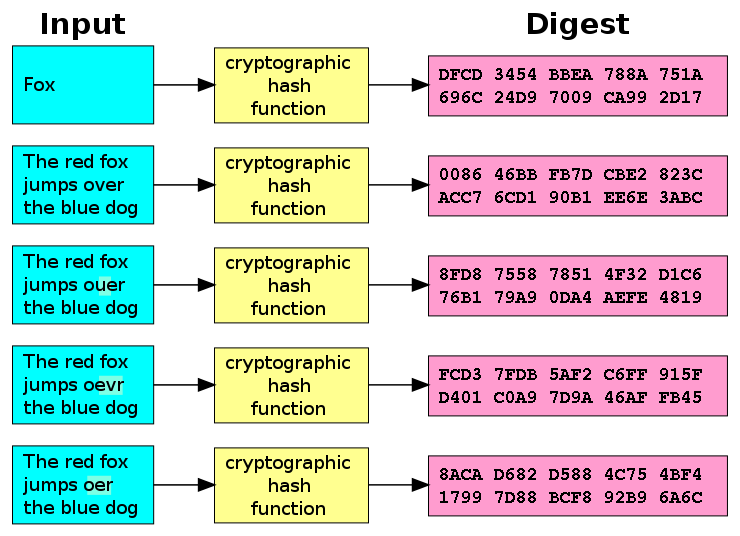 Using a hash function
Bob wants to send data to Suzy, and he wants to make sure that she gets the correct data
So, he first generates a hash of the data and sends both the data and hash to Suzy
Upon receipt of the data, Suzy hashes the data and checks if the hash she generates matches the hash Bob sends
If it matches, the data is intact. Otherwise, Suzy knows that the data has been damaged in transit and must ask Bob to send it again
Bob’s music collection
Hash of data
Summary: Why do I need a hash function?
ConfidentialityEnsuring that only intended recipients can read a message
Authentication / Non-repudiationProving one’s identity and preventing a sender from denying that he/she sent the message
IntegrityVerifying that a message has not been damaged in transmission
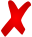 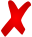 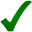 Symmetric encryption
The same secret key is used for both encryption and decryption
Key sized is fixed – common sizes are 16 bytes (128 bits) and 32 bytes (256 bits)
Encryption


Decryption
Encryption

function
Secret key (16 bytes)
Data
+
Encrypted data
Secret key (16 bytes)
Decryption

function
Encrypted data
Data
+
Symmetric encryption with passwords
How do we convert a password into a fixed-length key?






Slower hash functions are more secure because they make brute-force attacks hard
The password is usually hashed multiple times to make it slower
Cryptographic hash function
16 byte hash (secret key)
PASSWORD
+
Secret key (16 bytes)
Data
Encrypted data
Summary: Why do I need a symmetric encryption?
ConfidentialityEnsuring that only intended recipients can read a message
Authentication / Non-repudiationProving one’s identity and preventing a sender from denying that he/she sent the message
IntegrityVerifying that a message has not been damaged in transmission
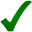 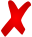 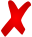 Postal problem
Alice needs to send a secret message to Bob through the mail
Alice has never met Bob
Alice has a lockable iron box
Bob has a padlock and key
The postal service will read her message unless it is locked inside the iron box
How can Alice and Bob accomplish their goal?
Postal problem solution
Bob sends Alice his lock but keeps the key
Alice places her message in the iron box and locks it with Bob’s lock
Bob receives the box and unlocks it
Asymmetric encryption
Different keys are used for encryption and decryption.
The keys are mathematically related, but it is unfeasible to derive one key from the other
Common key sizes are 128 bytes (1024 bits), 256 bytes (2048 bits) and 512 bytes (4096 bits)
Encryption



Decryption



The encryption key is like Bob’s padlock, and the decryption key is like Bob’s key
Bob sends Alice his encryption key. Alice encrypts her message with it and sends it back to Bob. Bob decrypts the message with his decryption key.
One-way
Encryption key (128 bytes)
Data
+
Encrypted data
One-way
Decryption key (128 bytes)
Encrypted data
Data
+
Asymmetric encryption: practical considerations
It is unfeasible to encrypt large amounts of data with asymmetric encryption
Usually, asymmetric encryption is only used to encrypt a key for symmetric encryption
Hackers can exploit this to bring down websites
Notice that key size does not indicate security level
Digital signatures
A digital signature proves the authenticity of a message
There are 2 keys in a digital signature scheme, a signing key and verification key
Only the signing key can be used to sign messages, and only the verification key can be used to verify messages
The signing key and verification key are mathematically related, but it is unfeasible to derive one from the other
Digital signatures
Hash functions + asymmetric encryption = digital signature
Signing






Only a person who has the correct encryption key will be able to produce the encrypted hash
However anyone with the decryption key will be able to decrypt the encrypted hash
By successfully decrypting the hash, this proves the identity of the signer
Asymmetric

encryption
0 to ∞
bytes of data
Cryptographic hash function
16 byte hash
Encryption key (signing key)
Encrypted hash (digital signature)
+
16 byte hash
Digital signatures
Signing




Verification




If the hashes match, verification is successful
Asymmetric

encryption
0 to ∞
bytes of data
0 to ∞
bytes of data
Cryptographic hash function
Cryptographic hash function
16 byte hash
16 byte hash
Encryption key (signing key)
Encrypted hash (digital signature)
+
16 byte hash
Asymmetric

decryption
Encrypted hash (digital signature)
Decryption key (verification key)
16 byte hash
+
Digital signatures FAQ
Signing





Q. Why not just encrypt the whole data instead of the hash?
A. 2 reasons:
It is too slow for practical use (1GB takes 16hrs)
Hashing ensures integrity while encryption alone does not
Asymmetric

encryption
0 to ∞
bytes of data
Cryptographic hash function
16 byte hash
Encryption key (signing key)
Encrypted hash (digital signature)
+
16 byte hash
Summary: Why do I need a digital signature?
ConfidentialityEnsuring that only intended recipients can read a message
Authentication / Non-repudiationProving one’s identity and preventing a sender from denying that he/she sent the message
IntegrityVerifying that a message has not been damaged in transmission
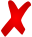 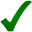 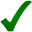 Future of cryptography
New CPUs, such as the Intel Core i7, have hardware AES encryption/decryption, allowing speeds of over 1 GB/s
A quantum computer, if one could ever be built, would permanently break most asymmetric encryption and digital signature  algorithms